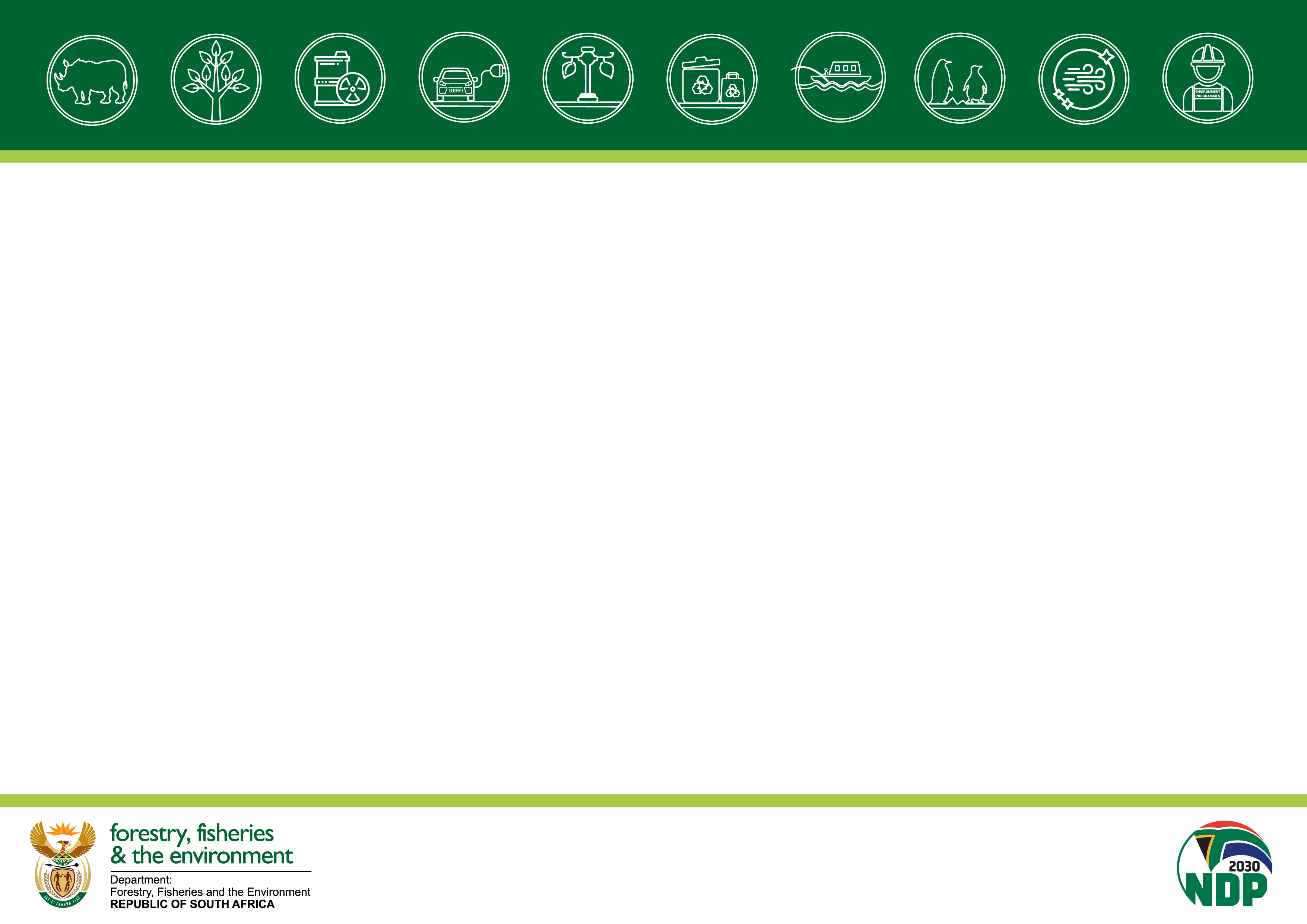 Select Committee24 May 2022
DFFE solutions in the establishment of a small-scale commercial fishery sector
1
PRESENTATION OUTLINE
Acronyms
Introduction & Background
ANALYSIS OF SSF SECTOR AND IDENTIFIED SUPPORT
Objectives of the sector
Principles of the sector
Overall challenges of the sector
Summary of problems
Summary of objectives/priorities
Need for a strategy
Current interventions
Implementation impediments
2
ACRONYMS
KZN = Kwa-Zulu Natal
IDP = Integrated Development Plan
MLRA = Marine Living Resources Act, 1998 (Act No. 18 of 1998)
MTSF = Medium Term Strategic Framework
NDP = National Development Plan
SSF = small-scale fishers
SSFP = small-scale fisheries policy
SMME = Small, Medium and Micro Enterprise
3
INTRODUCTION & BACKGROUND
The Small-Scale Fisheries Policy (SSFP) was developed as a response to an Equality Court order in 2007.
The court order compelled government to redress the inequalities suffered by traditional fishers who conducted fishing and fishing related activities for many years as part of their livelihood, but were generally marginalized.
The SSFP went through an extensive process of consultation with all relevant stakeholders under the oversight of National Economic Development and Labour Council (NEDLAC).
The primary aim of the SSFP is to provide redress and recognition of the rights of traditional fishers.
4
INTRODUCTION & BACKGROUND..CONT
In 2013 the SSFP Implementation Plan (IP) was finalised. The IP estimated a five (5) year process and a total budget of R424 million. 
Accordingly, the MLRA had to be amended to accommodate the small-scale fishing sector. 
The MLRA Amendment Bill was extensively consulted on and was signed into law by the President in May 2014. 
Extensive consultation was done on the draft SSF Regulations, which was based on the SSFP. Feedback was also provided to NEDLAC on the SSF Regulations.
The SSF Regulations were approved by Minister and President promulgated the Amended MLRA in March 2016, which allowed the Department to proceed with the SSFP implementation process.
5
INTRODUCTION & BACKGROUND..CONT
Since the Marine Living Resource Act (MLRA) was amended to accommodate the small-scale fishing sector, much progress has been made in rolling out the small-scale fishing sector.
The following is a breakdown of declared small-scale fishers (SSF) and registered co-operatives with 15-year fishing rights granted to date:
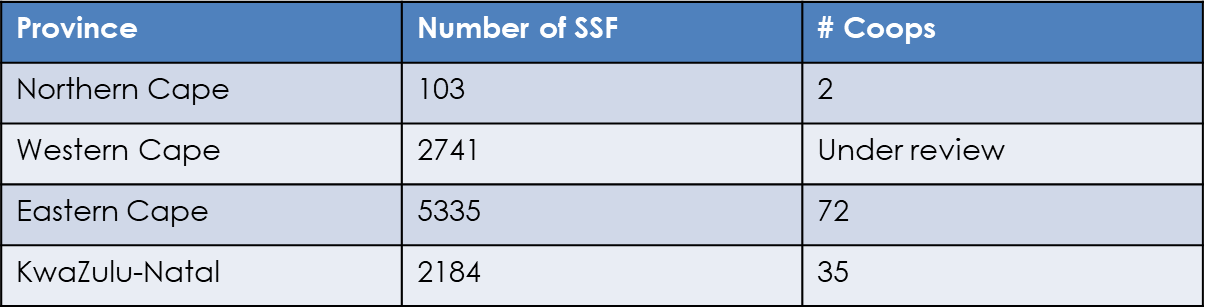 6
Definition of a small-scale fisher:

“…persons that fish to meet food and basic livelihood needs, or are directly involved in harvesting/ processing or marketing of fish, traditionally operate on or near shore fishing grounds, predominantly employ traditional low technology or passive fishing gear, usually undertake single day fishing trips, and are engaged in the sale or barter or are involved in commercial activity” (Small-Scale Fisheries 
Policy, 2012).
7
BRIEF ANALYSIS OF SSF SECTOR
The majority of applicants were male.
The average age was 44.
Majority classified as previously disadvantaged ethnic groups.
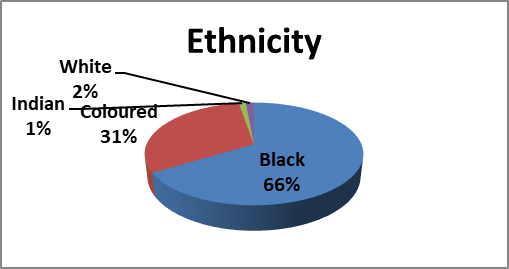 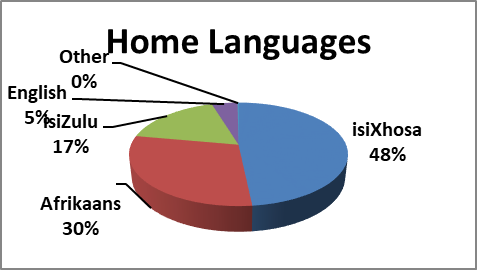 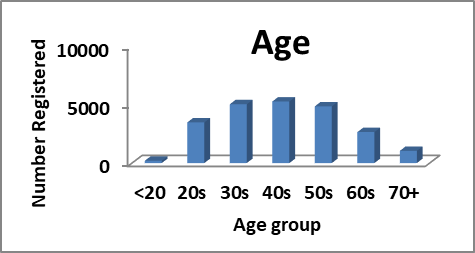 8
BRIEF ANALYSIS OF SSF SECTOR...cont.
The majority of respondents in each province are mainly dependent on fishing for more than 50% of their income.
Large dependency on government grants (32-45%) & limited involvement in other forms of economic activity. 
~80% of respondents living under or close to the poverty line of R1558 pm.
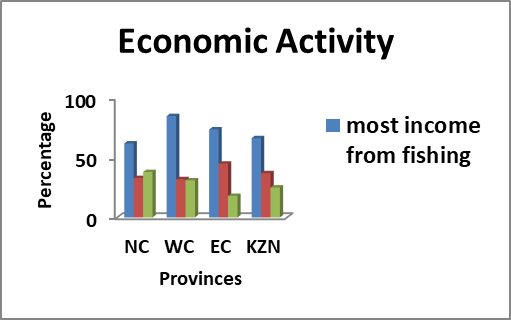 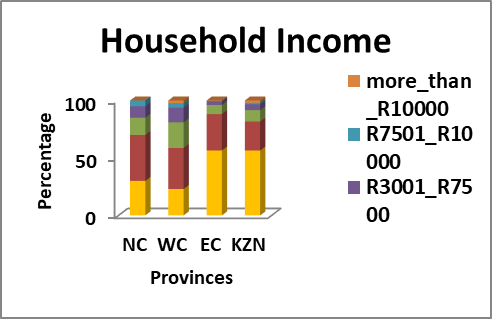 9
BRIEF ANALYSIS OF SSF SECTOR...cont.
Low literacy levels and yet they have to operate co-operatives, which demands certain skills
10
OBJECTIVES OF THE SECTOR
Objectives:

Promote equitable access and involvement in all aspects of the fishing industry;
Rectify past injustices against woman, the youth and persons living with disabilities;
Recognize approaches to fisheries management, which contributes to food security, socio-economic development and the alleviation of poverty.
11
PRINCIPLES OF THE SECTOR
Principles
Maintain the health of marine ecosystems;
Uplift fishing communities by providing appropriate support mechanisms;
education and training, infrastructure and participatory management practices;
Communities and Government co-manages near-shore marine living resources;
Takes fundamental human rights, MLRA principles and international obligations into account;
Give due regard to promoting interests of women, disabled and child-headed households.
12
OVERALL CHALLENGES OF THE SECTOR
The SSFP recognises the general shortcomings of SSF communities;
The SSFP emphasizes the need for government to prioritize and facilitate support programmes;
A socio-economic baseline surveys were conducted and emphasised the need for a coordinated support strategy;
Need for SSF to meaningfully contribute to the goals of the NDP, MTSF, MLRA.
13
SUMMARY OF PROBLEMS
Core Problem:
Small-Scale fishers are under capacitated to run sustainable business entities.

Direct Causes:
No skills to run business entities
Do not participate in the value chain
Limited infrastructure support
14
SUMMARY OF OBJECTIVE/PRIORITY
OVERALL GOAL
Is to ensure that Small-scale fishers are capacitated to run sustainable business entities such as co-operatives

Intended Outputs
SSF co-operatives participate in the value chain.
SSF co-operatives have access to markets.
SSF co-operatives are in control of the price of their fish and related produce.
15
NEED FOR INTERGRATED DEVELOPMENT SUPPORT STRATEGY
Department developed a strategy for supporting the sector and it is currently being implemented;
A detailed implementation plan is being finalised with costing,
Various partnerships have been formed and formalised as guided by the strategy;
Establishing a working relationship with the Department of Small Business Development to assist in capacitating the cooperatives;
Various projects have been initiated as guided by the strategy;
Some of the partners support includes registration of secondary cooperatives; various types of training; provision of equipment; and opening of bank accounts.
16
STAKEHOLDERStakeholder List and categorisation (Red – Government, Green – Private, Yellow – Gov. entities)
Department of Small Business Development
17
NATIONAL PROGRAMME DATA MATRIX
18
CURRENT INTERVENTIONS
Based on the approved strategy, the Department has initiated interventions in partnership with relevant stakeholders;
These are guided by the approved strategy and focus on “Programme Purpose”
The details of all the interventions with various organisations and government departments per municipality are listed below.
19
Details of all the interventions with various organisations and government departments are listed in table below:
20
INTERVENTIONS CONTINUED
21
INTERVENTIONS CONTINUED
22
INTERVENTIONS CONTINUED
23
INTERVENTIONS CONTINUED
24
INTERVENTIONS CONTINUED
25
INTERVENTIONS CONTINUED
26
INTERVENTIONS CONTINUED
27
INTERVENTIONS CONTINUED
28
INTERVENTIONS CONTINUED
29
CHALLENGES AFFECTING IMPLEMENTATION
Funding
Limited funding from other government institutions due to reprioritisation of funds to covid-19 related programs.
Solution: Continue Strengthening partnership with District Municipalities and influence SSF support through IDPs and District Models
Continuous engagement with government departments mandated to support SMMEs

Limited basket of species
Much of the nearshore marine resources that are required for the small-scale fisheries sector have been allocated in the commercial sector.
Status of certain nearshore marine resources does not allow for additional allocation/ apportionment to be issued.
Solution: Apportionment split between small-scale fishing and local commercial sector are being considered after a public consultation process was concluded.
30
CHALLENGES AFFECTING IMPLEMENTATION..CONT
Delays in the Western Cape
The Minister is taking the process and decisions on verification and recognition of small-scale fishers in the Western Cape to court for review and setting aside.

This is after the Minister responded to complaints from various communities regarding the verification process. The process and its decisions were audited and a legal opinion obtained advised for the Minister to take the process and its decision on review.

Solution: Court papers have been lodged. The Department is preparing for the new process. Access to fishing will be provided while court process and new recognition process is taking place.
31
CHALLENGES AFFECTING IMPLEMENTATION..CONT
Demand for reconsideration of ”Subsistence” in KZN 
A group in Durban is demanding the Department to recognise them as subsistence fishers outside of the definition of “small-scale fisheries”.


Solution: A series of meetings have been held with the group and the legal framework has been outlined to the group. Various options of ensuring their participation in the sector have been presented to them.  The issue of definitions will be reviewed as part of the amendment process of the Marine Living Resources Act that will commence in 2022.
32
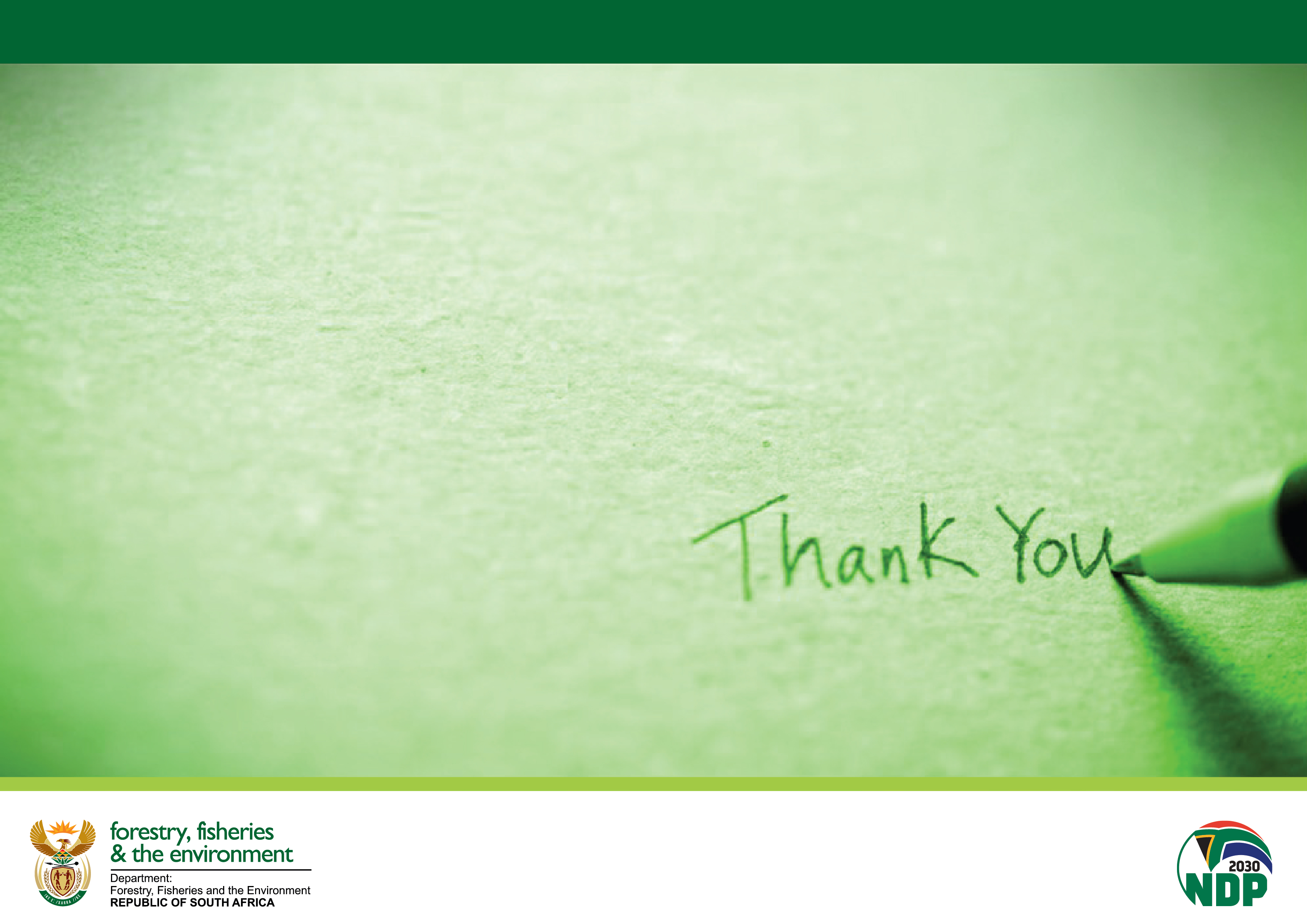 THANK YOU!
FISHERIES MANAGMNENT BRANCH
33